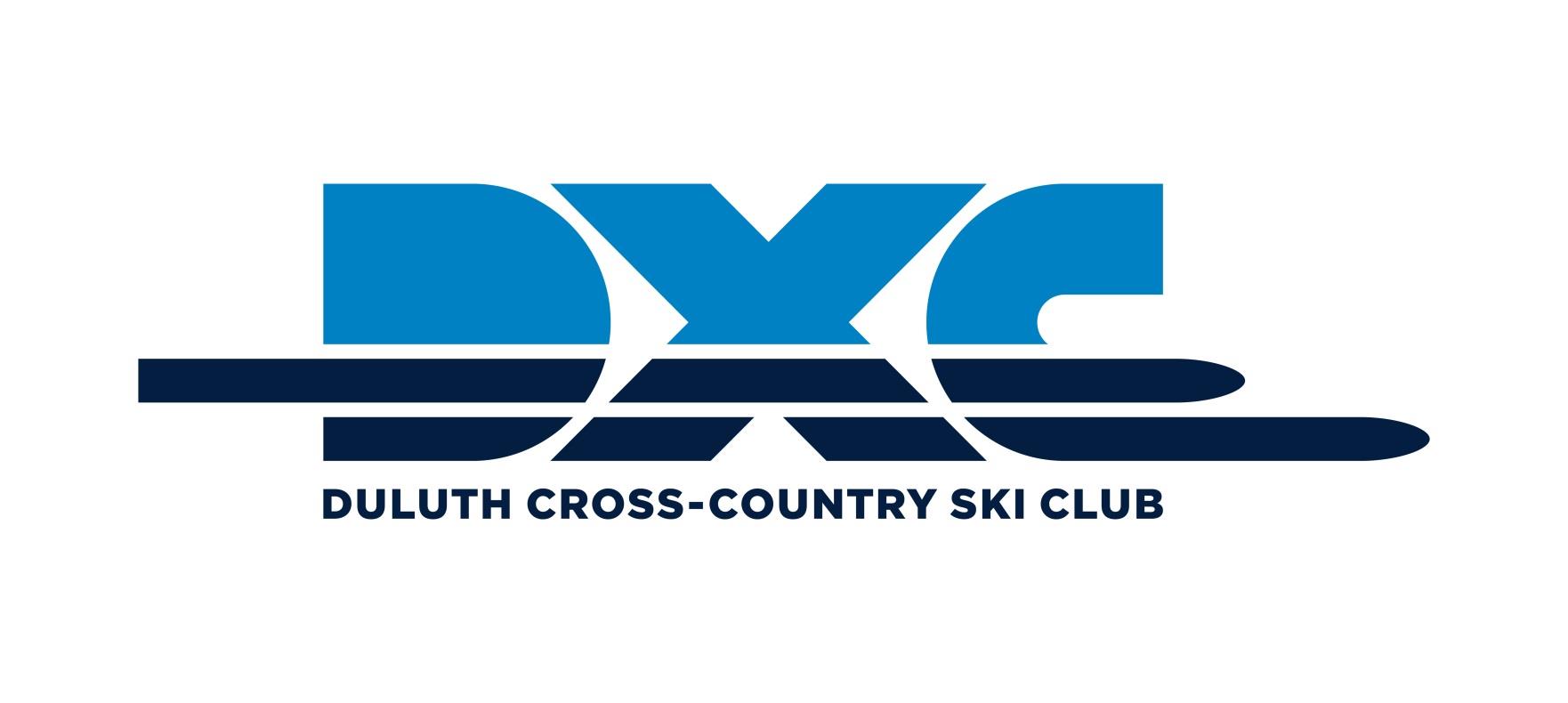 Annual Report 2020-2021
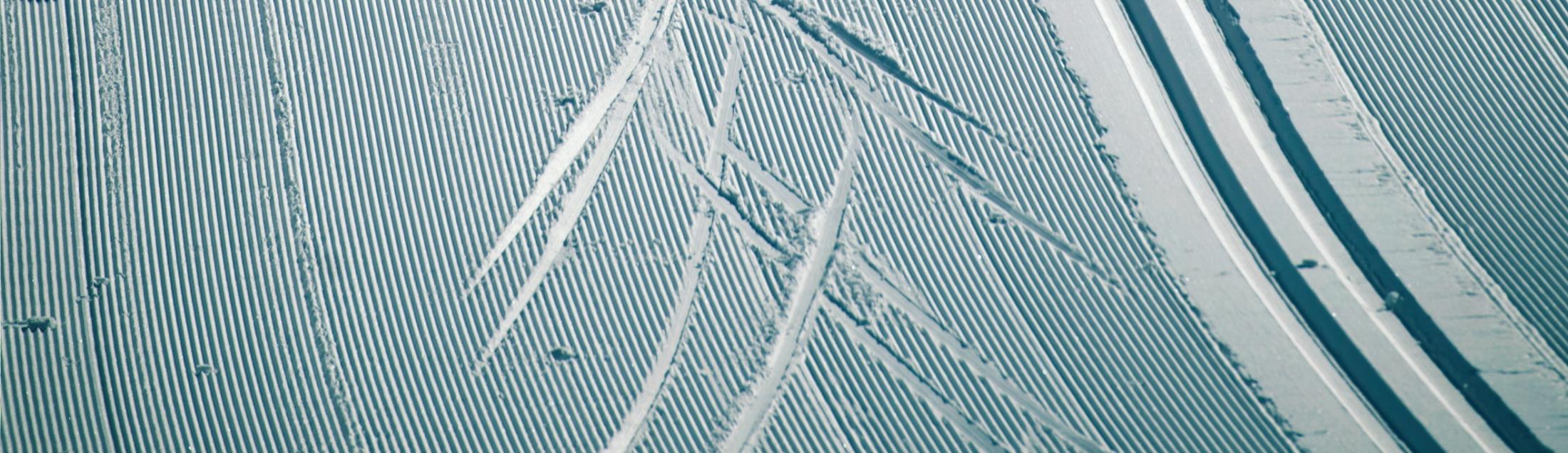 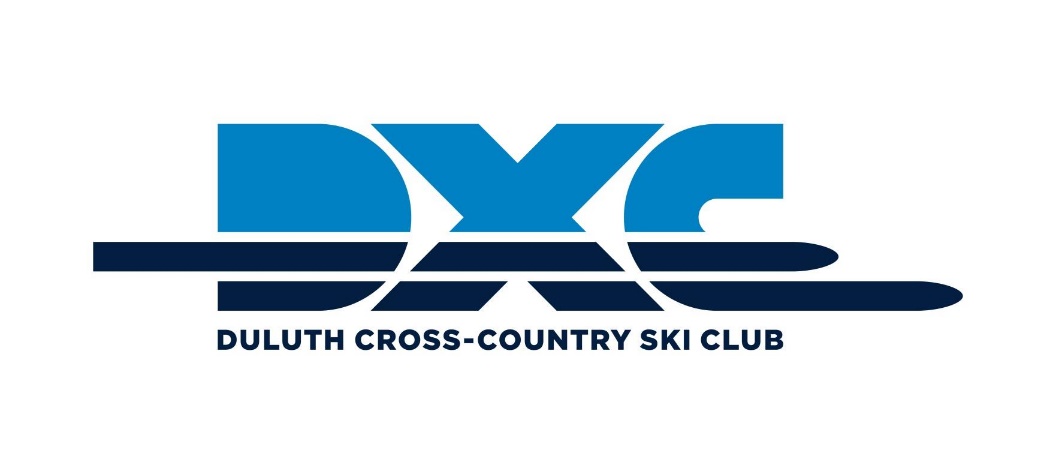 Promoting Health, Fun, and Fitness Through 
Cross-Country Skiing

…………………………………………………..

Accomplished Via:

Social Engagement

Programming, Outreach & Events

Advocacy for XC Skiing

Trail Building & Maintenance
Who Are We?
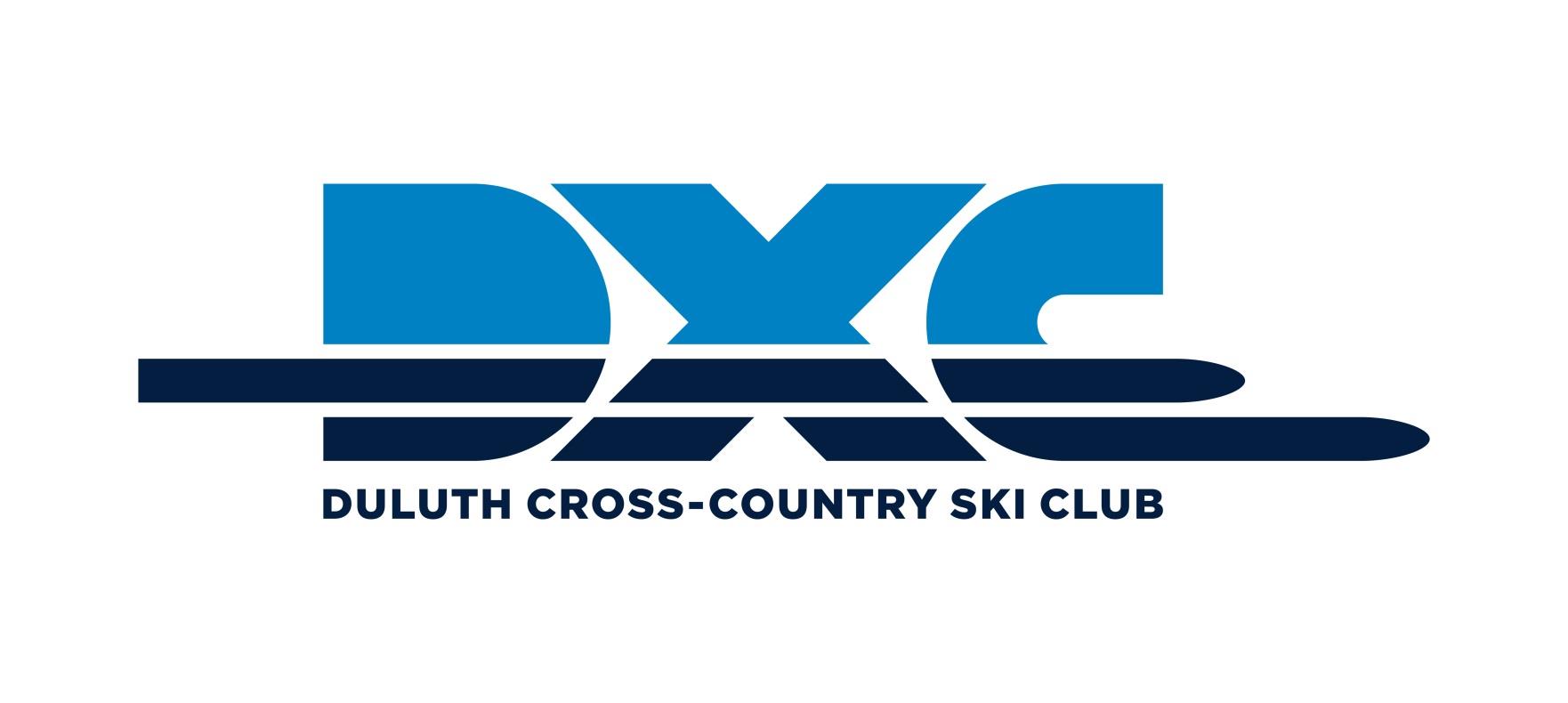 2020 – 2021 
Programs & Events



DXC Kids Ski
Banff Mountain Film Festival – Virtual 
Duluth CXC Cup Opener
DXC Passport!
Virtual Birkie Partner
Tour Duluth Ski Festival
Programs & Events:
Generating a life-long love for cross-country skiing!
Thank You for making a safe KidSki in 2021! 

Bobbie Larson 
Kari Hedin
The Ski Hut
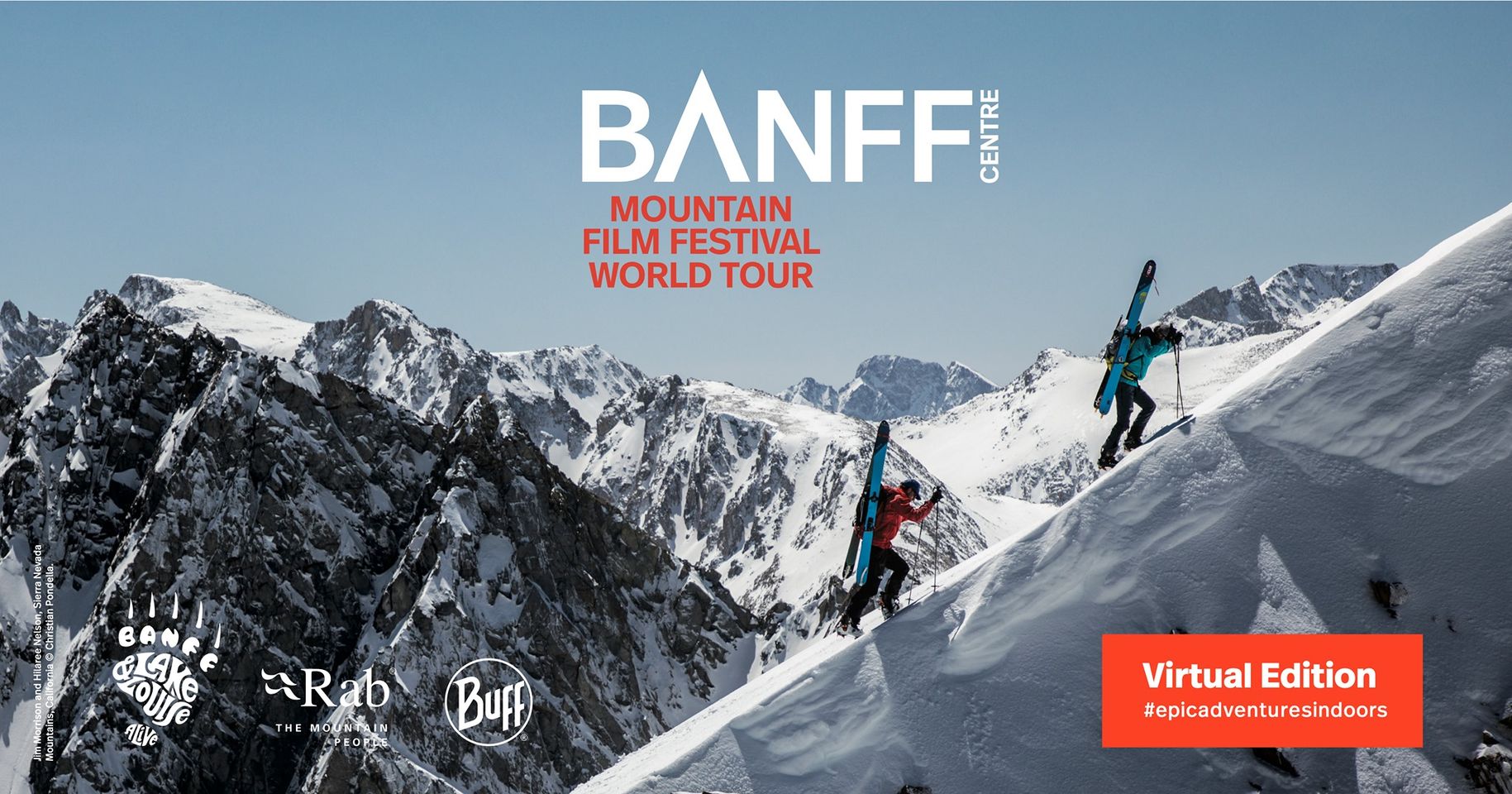 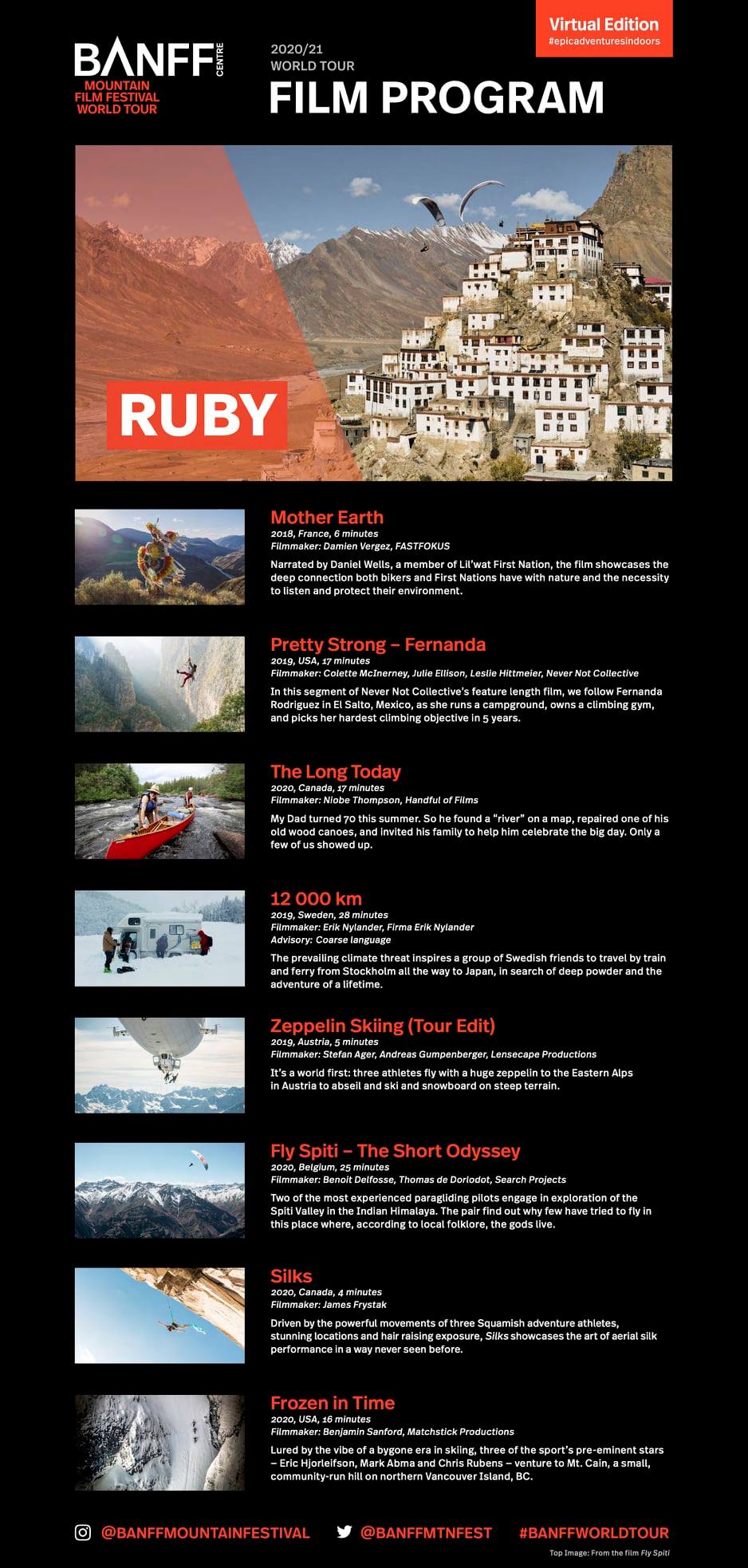 Banff Center  
Mountain Film Festival 
World Tour  
2020/2021 Virtual Edition!


Films Available 
November 2020 – October 2021


Proceeds Benefit DXC!
Visit:   www.duluthxc.com
DXC Passport - Explore Our Great Trails!
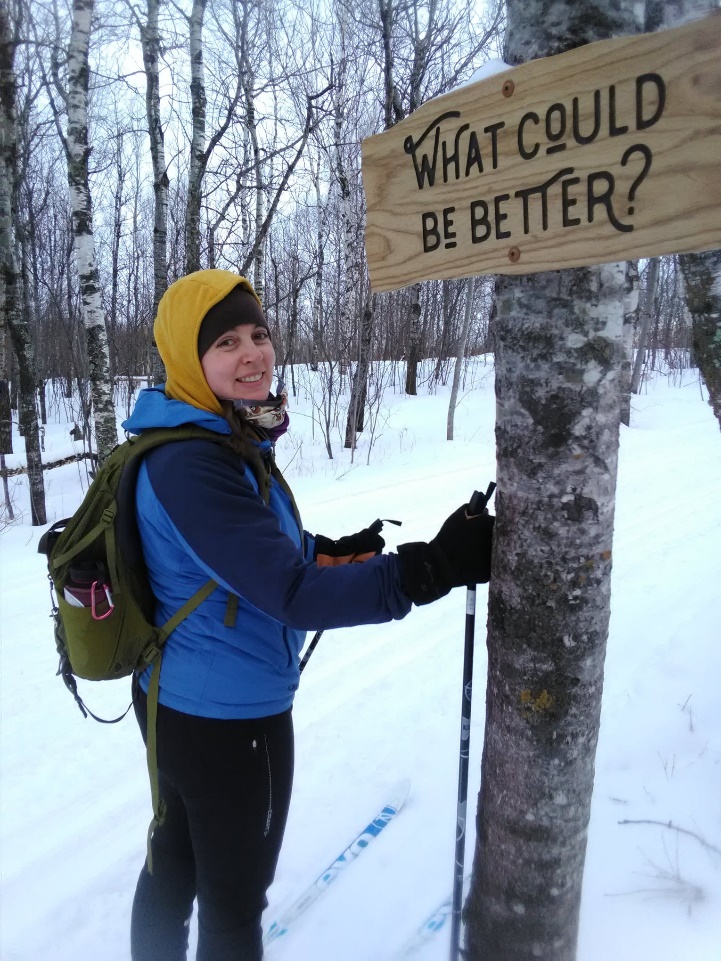 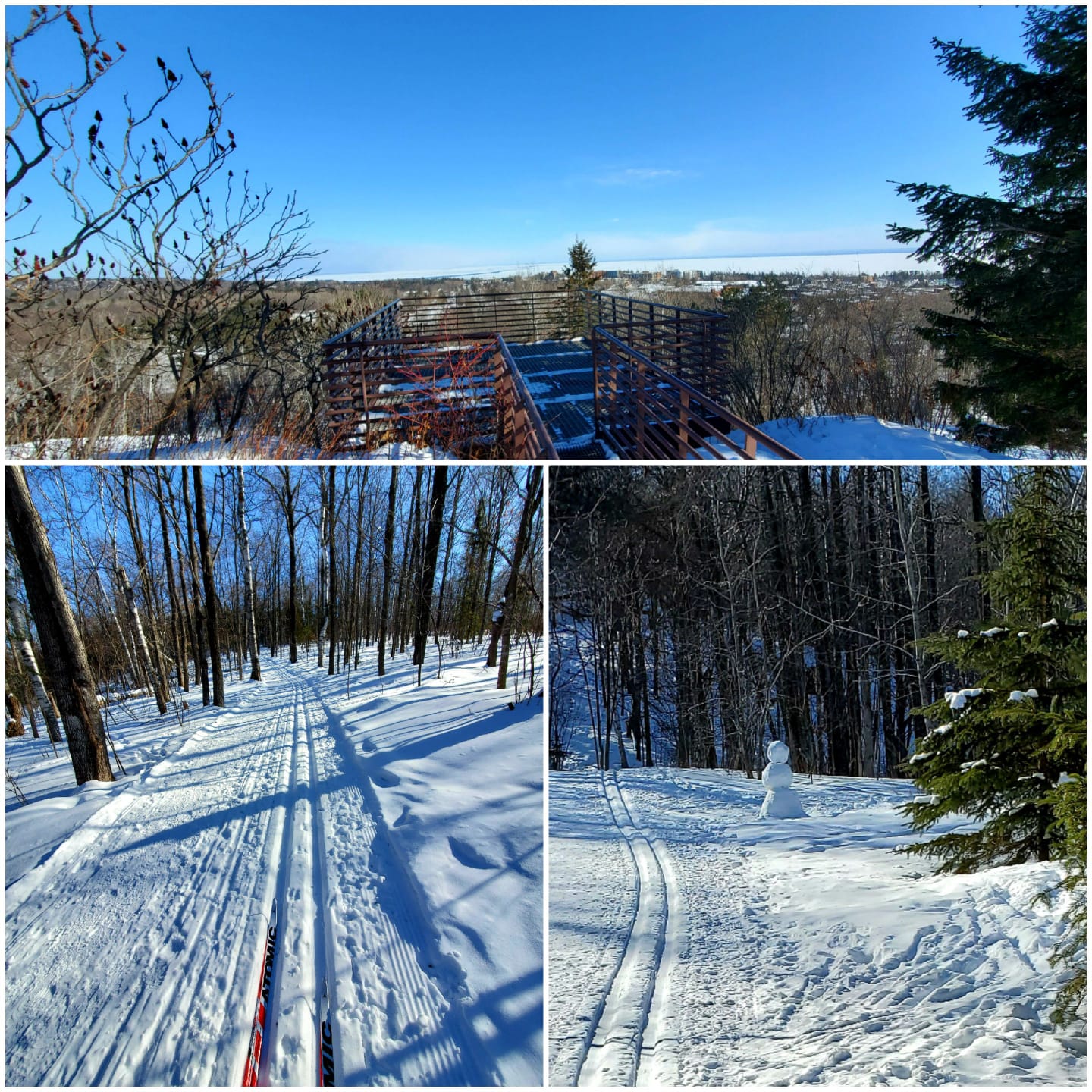 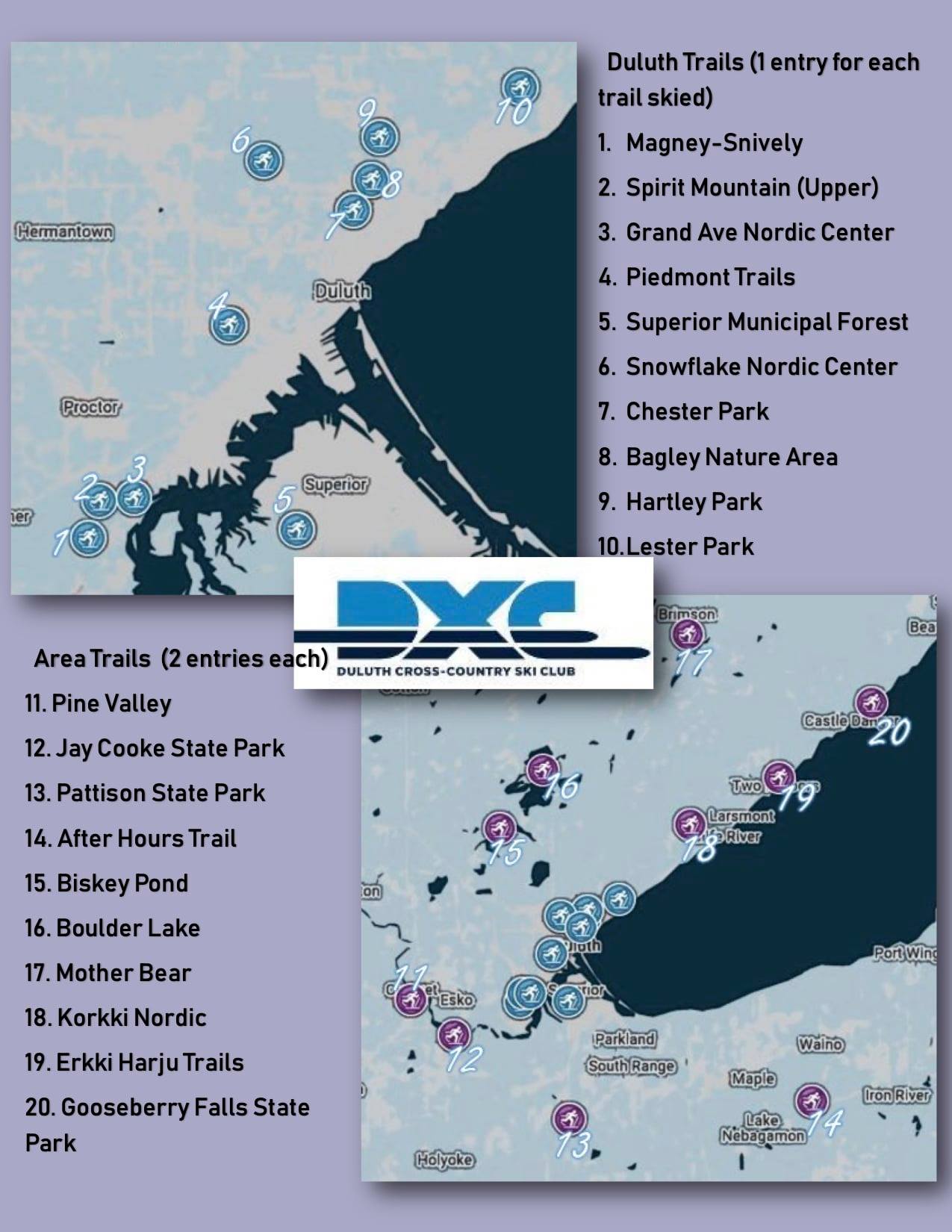 2021 Duluth CXC Cup!

290 Racers 
from U16-U23
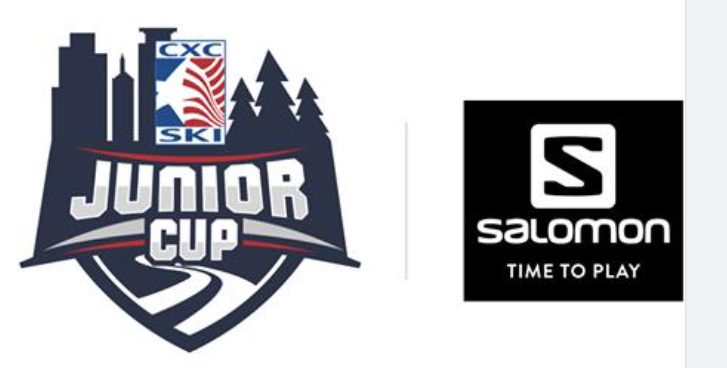 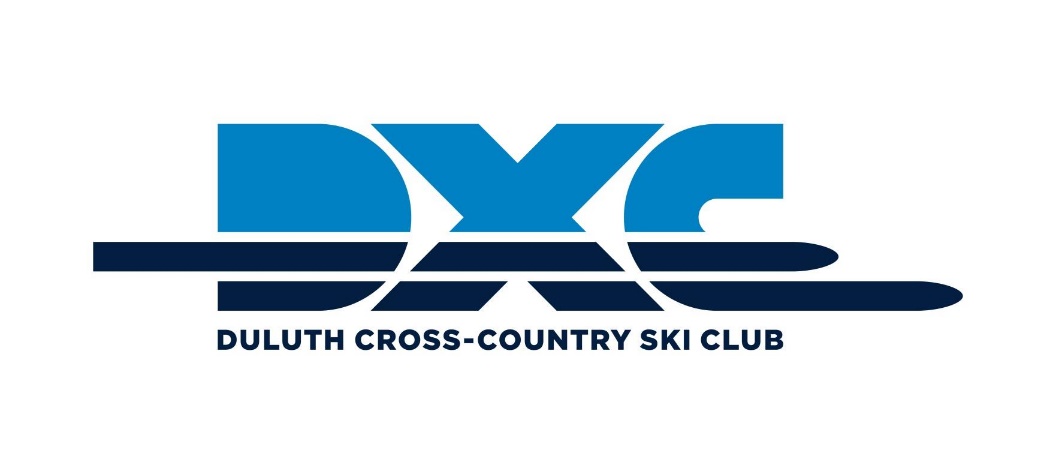 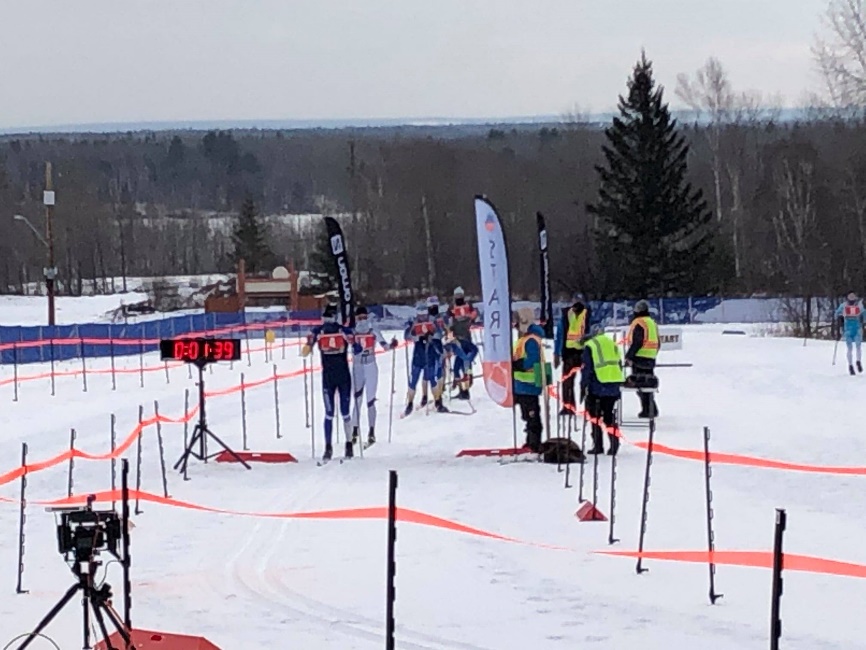 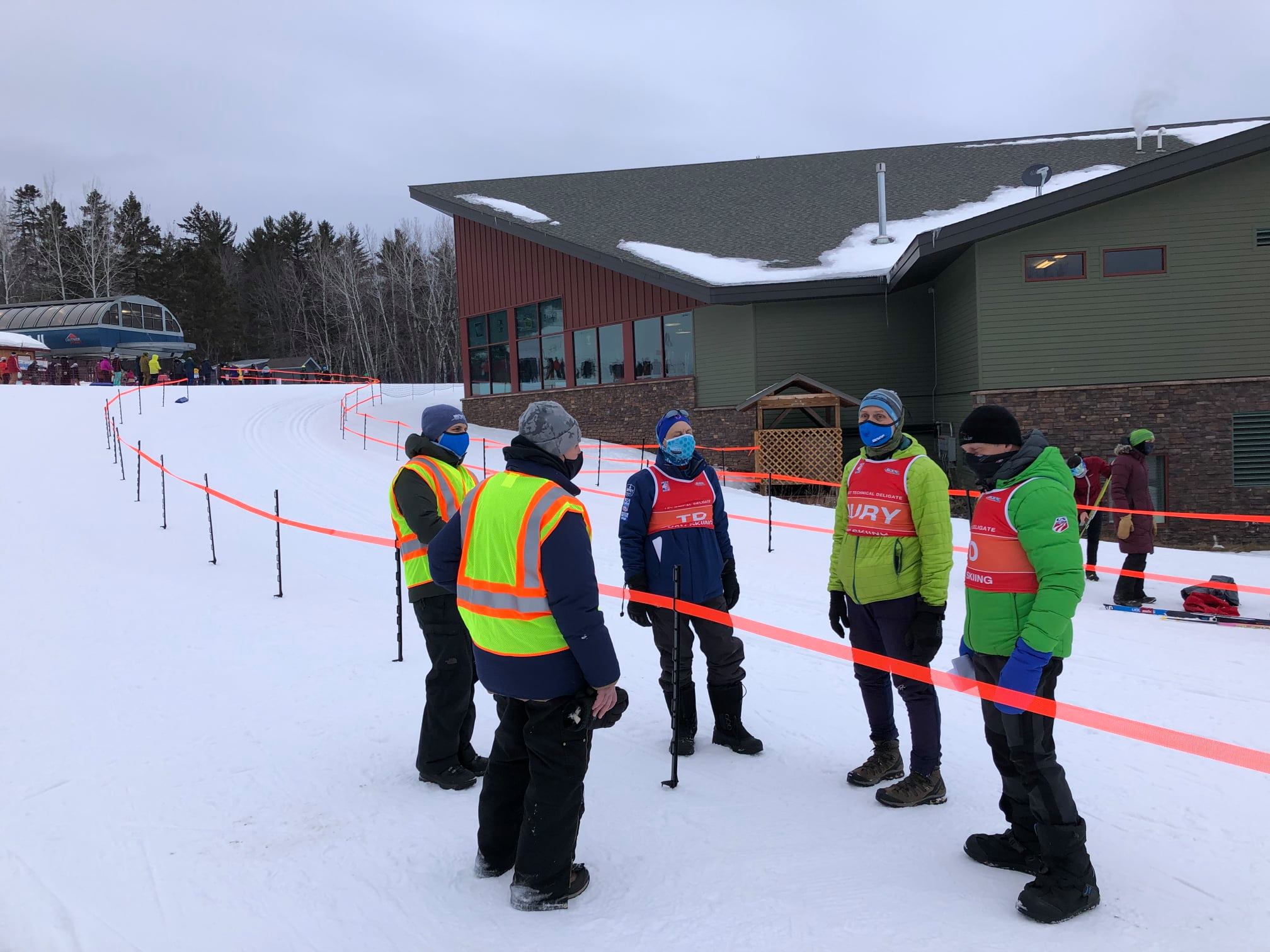 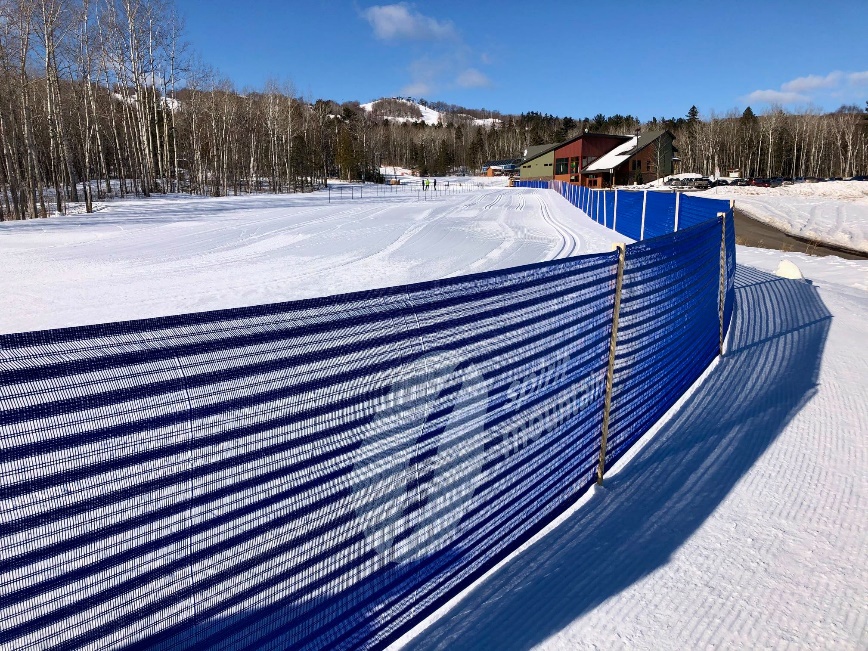 Virtual Birkie Partner!
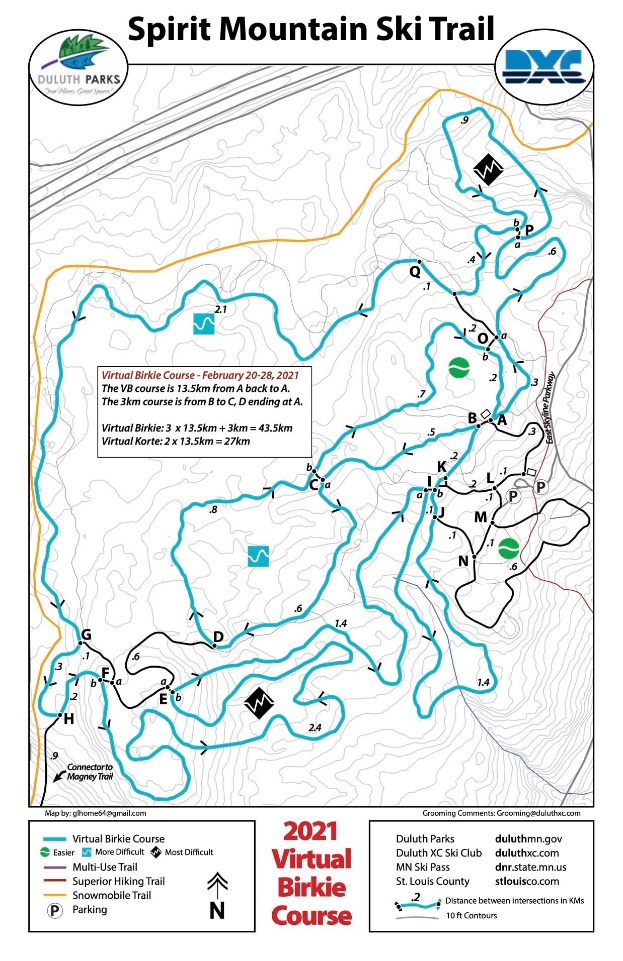 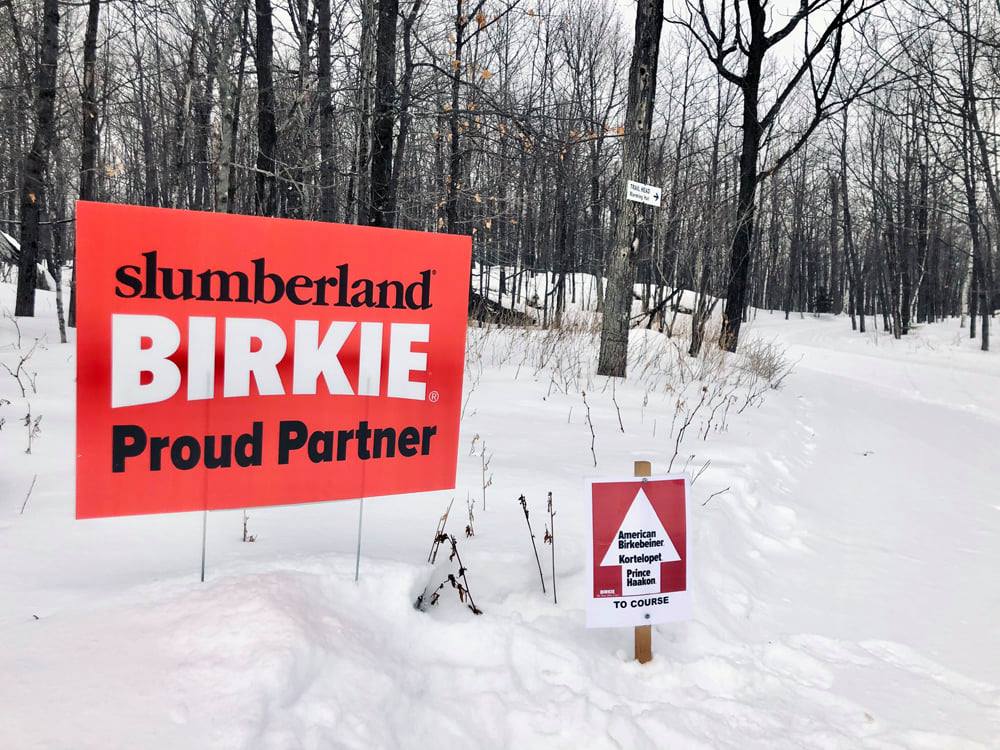 Advocacy for XC Skiing
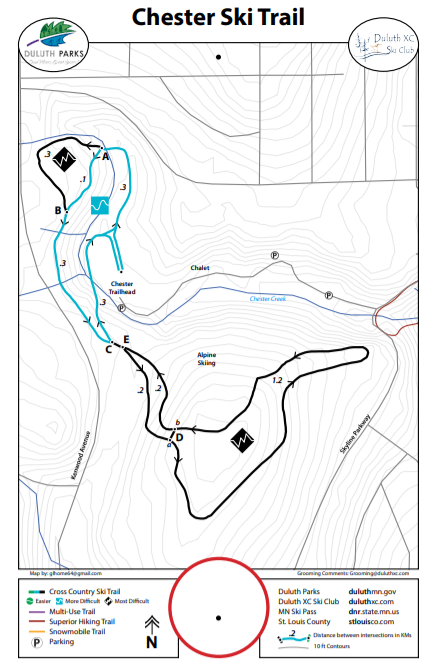 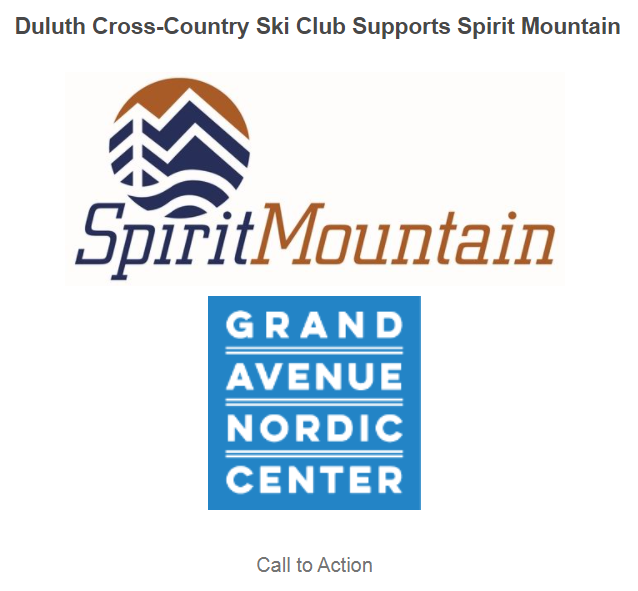 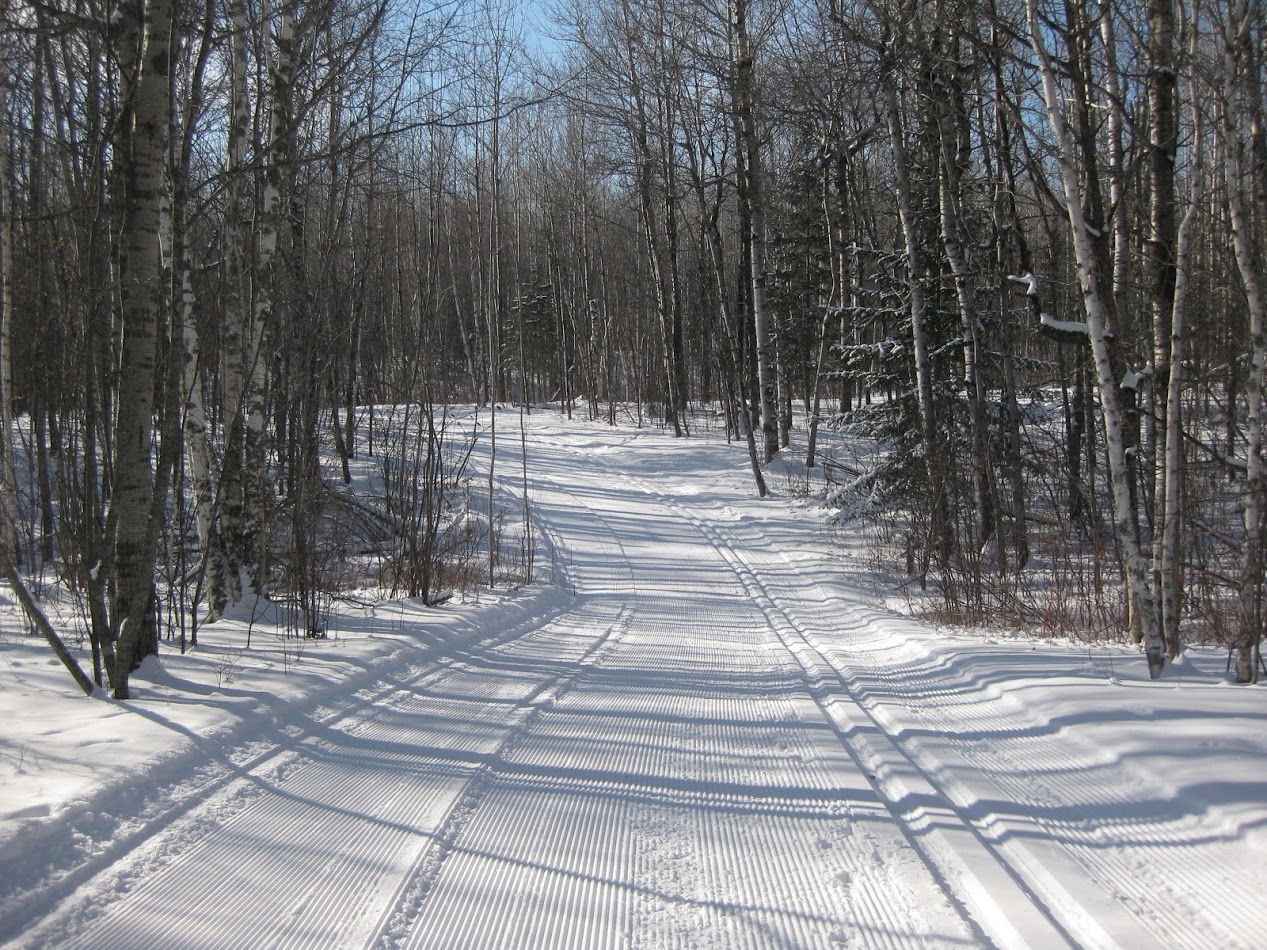 50 Miles of Ski Trails
Easy to Access
All Corners of Town

------------------------------
Trail Building
Trail Maintenance
Duluth Skiing, In A 
Neighborhood Near You
Grand Avenue Nordic Center (GANC)
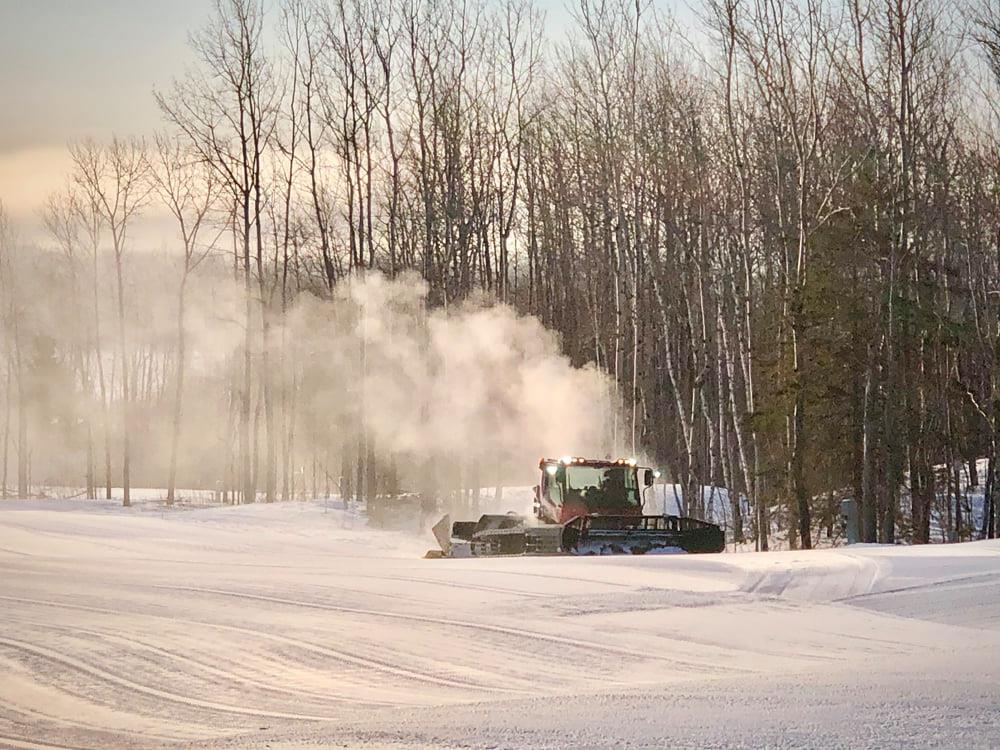 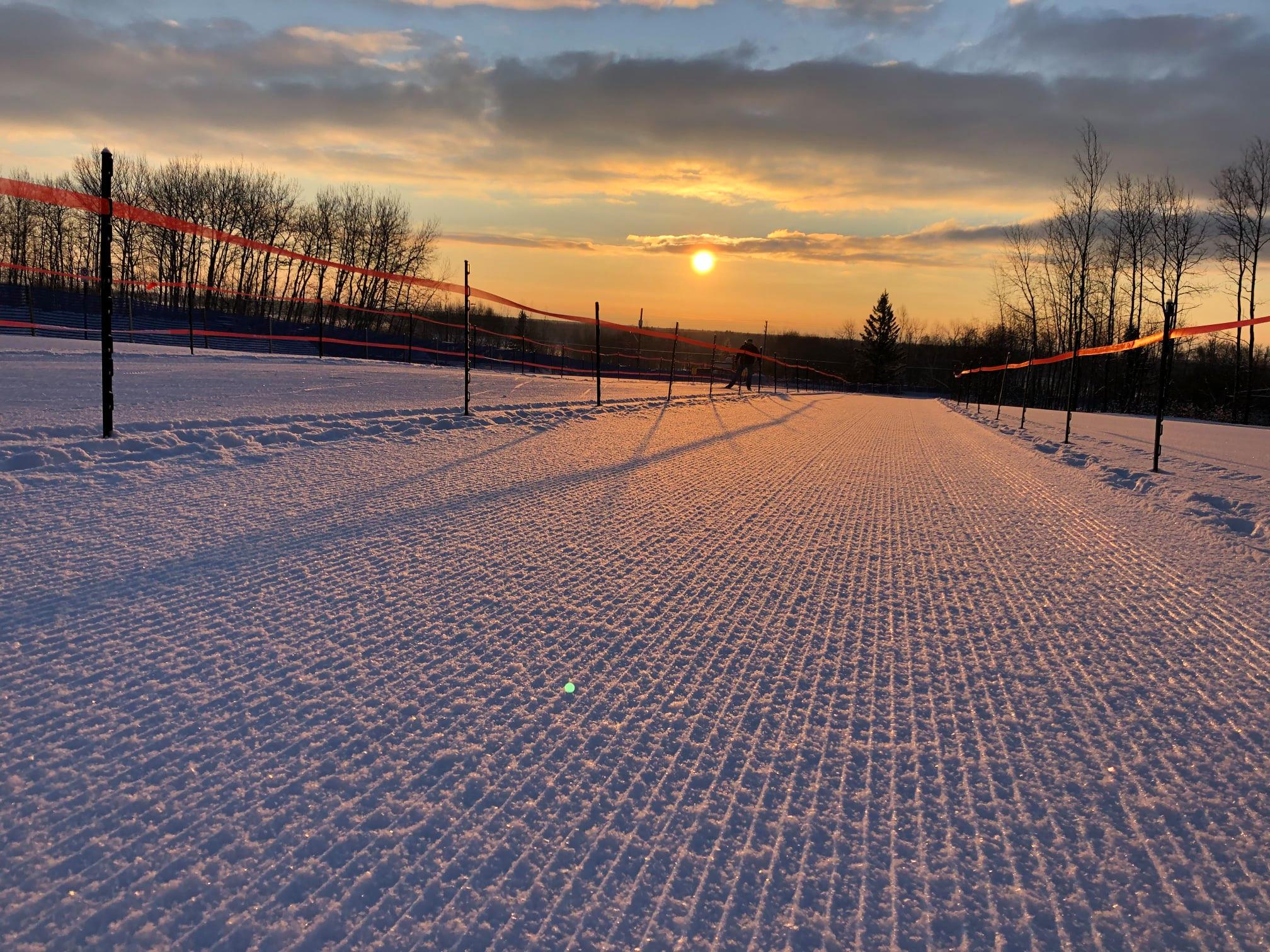 Total Funds Raised $865,000 !!
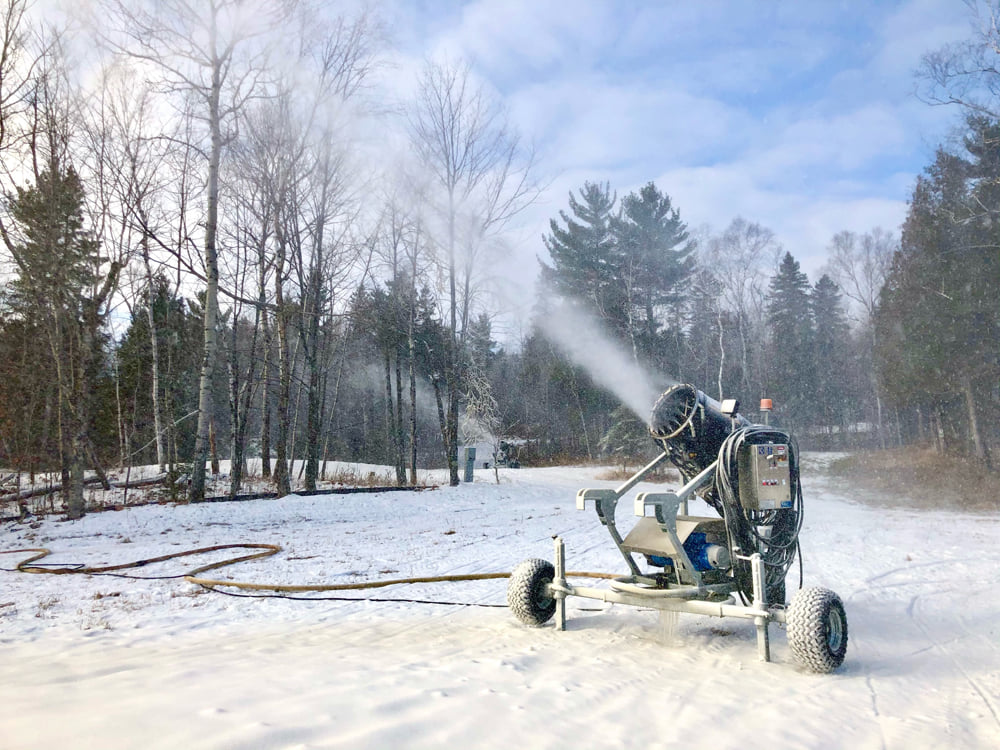 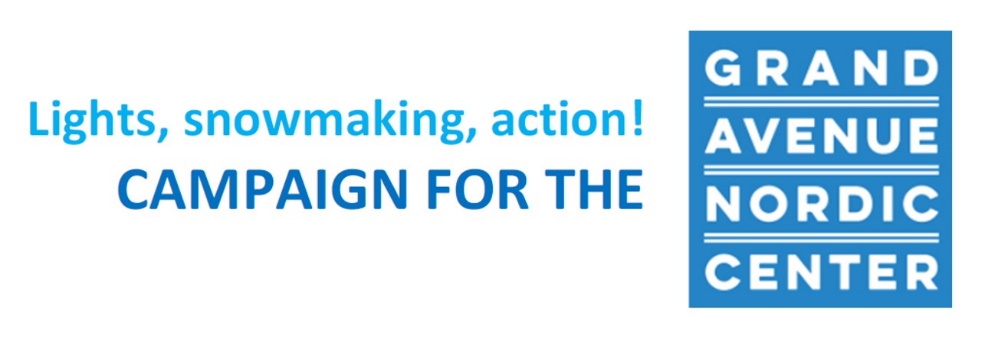 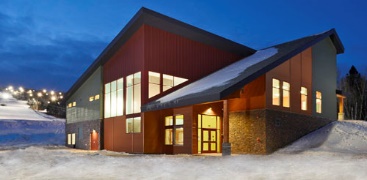 Grand Avenue Nordic Center Project Update:
DXC Capital Campaign:
Funds Raised $865,000
Additional Light Poles Available for Naming!

Legacy Grant:
Submit Application Spring 2021 w/ Determination Fall 2021

Remaining Buildout:
Lights Around Trails
Upper Trails
Fully Snowmaking Capability
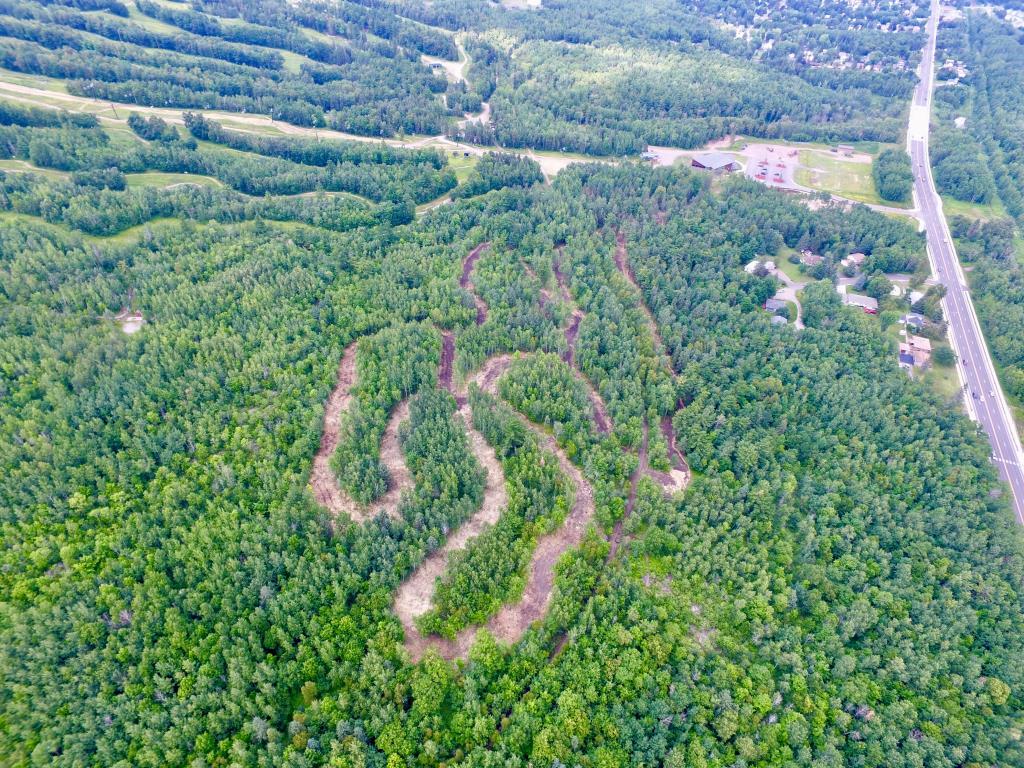 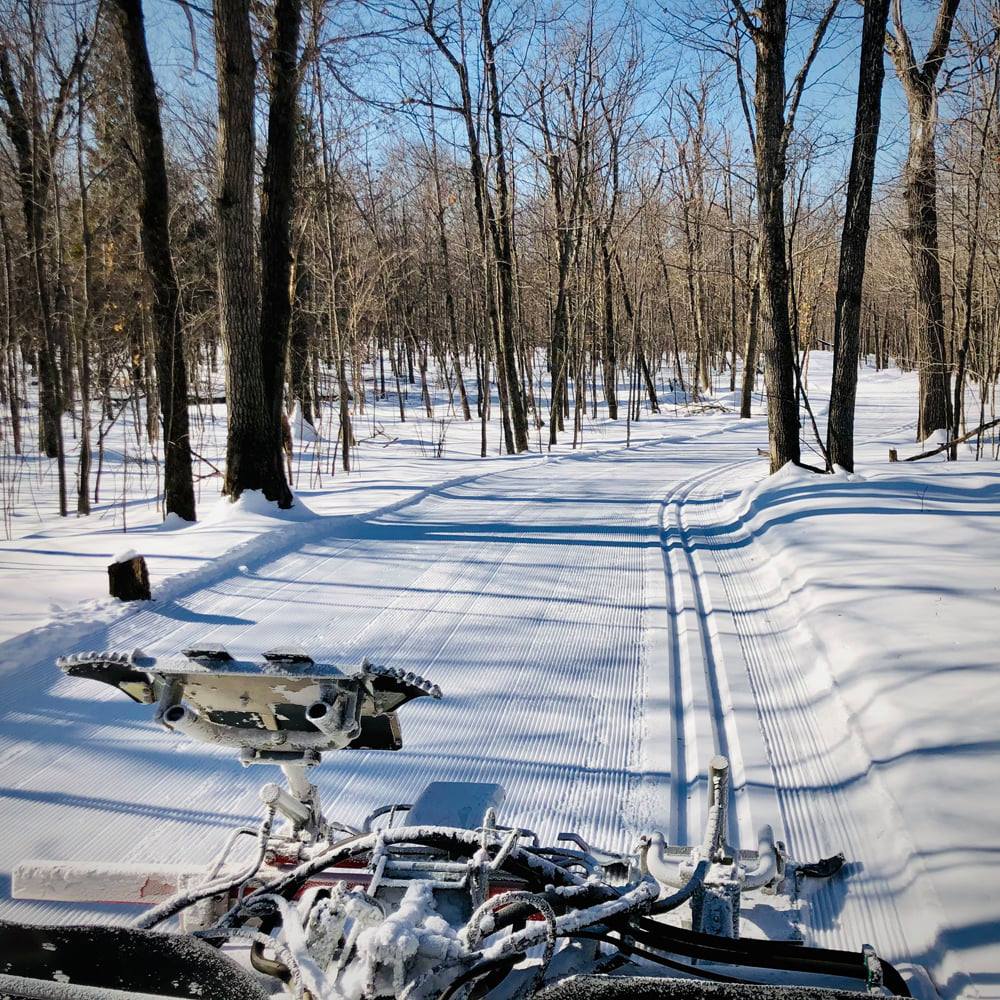 DXC Operates & Grooms:

Upper Spirit Mountain Nordic Trails

Thank You
Larry Mishkar!
Thank You!
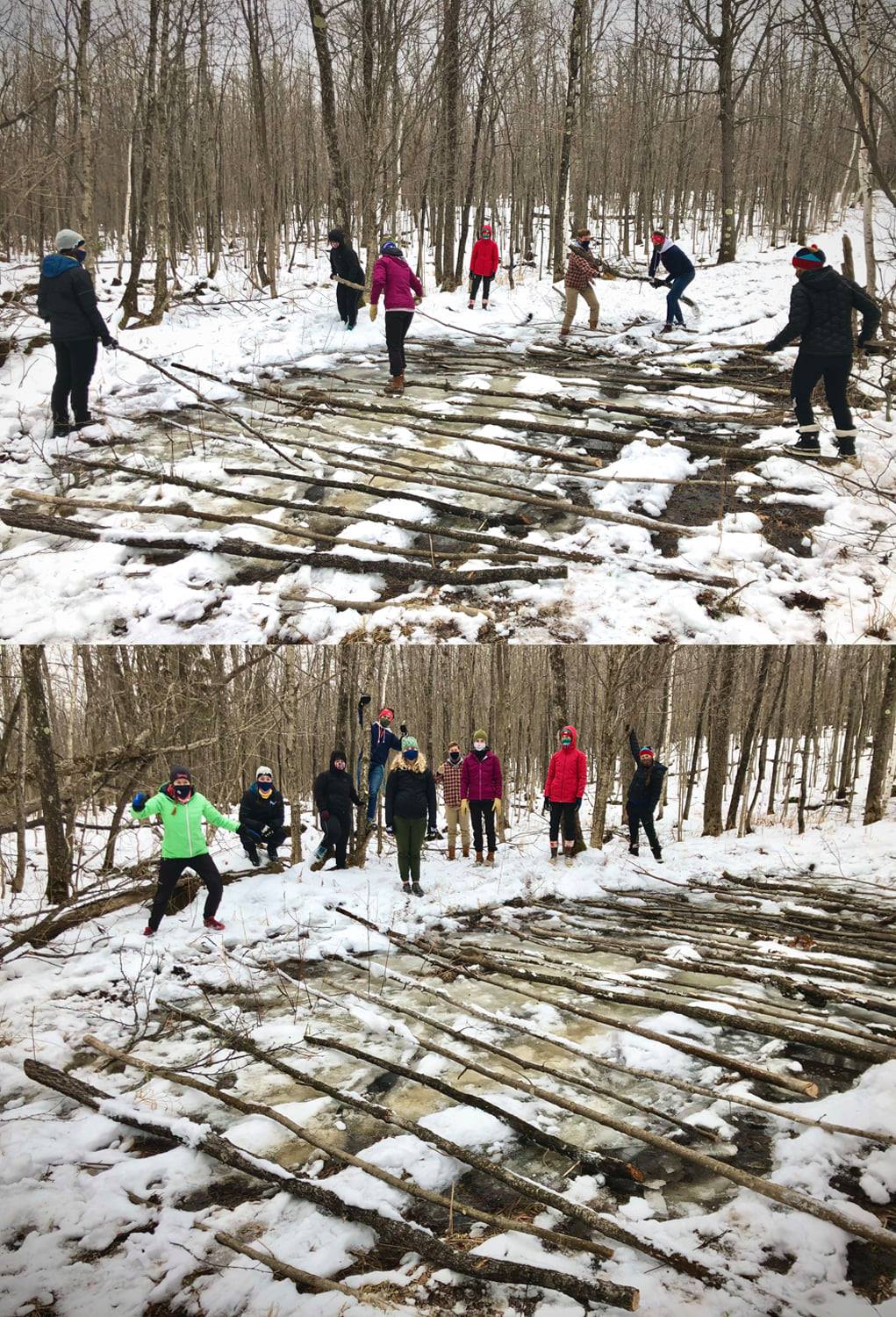 CSS Ski Team & Trail Volunteers
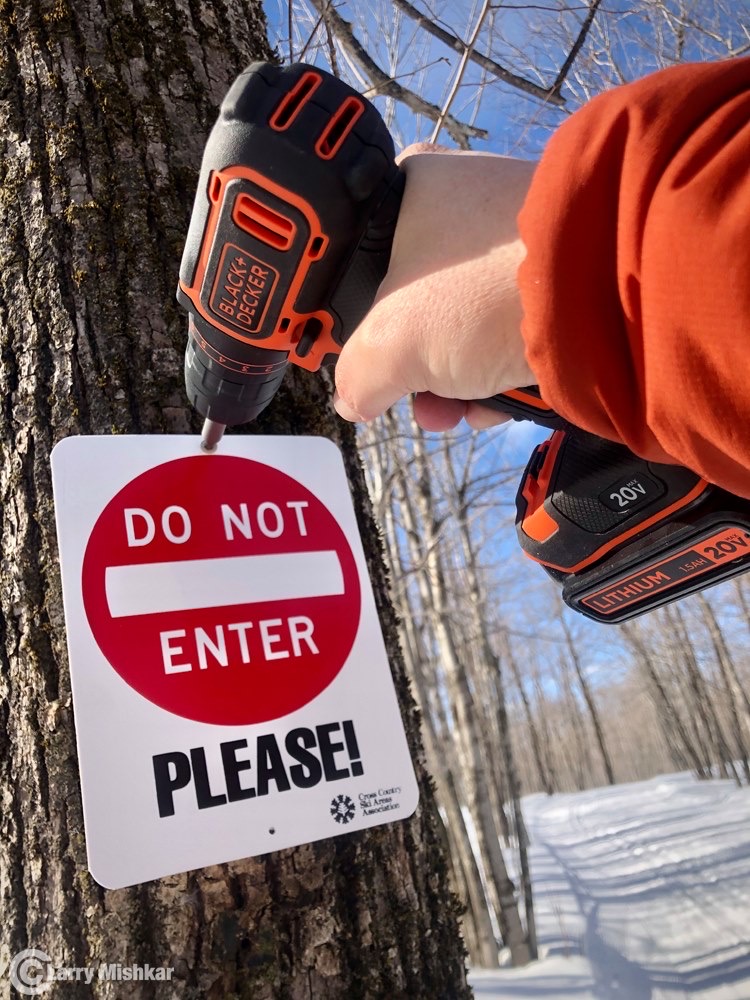 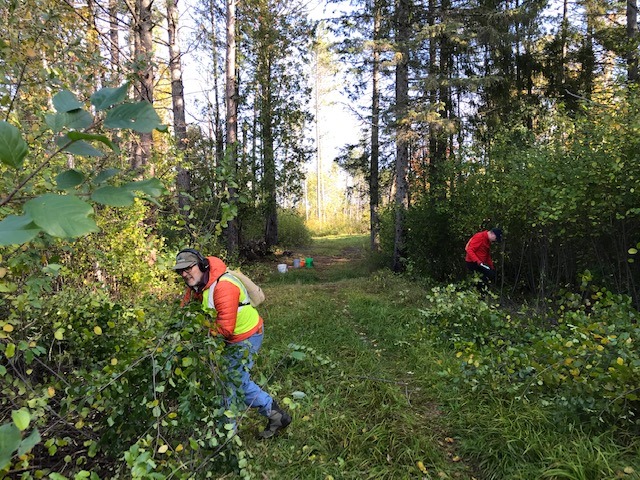 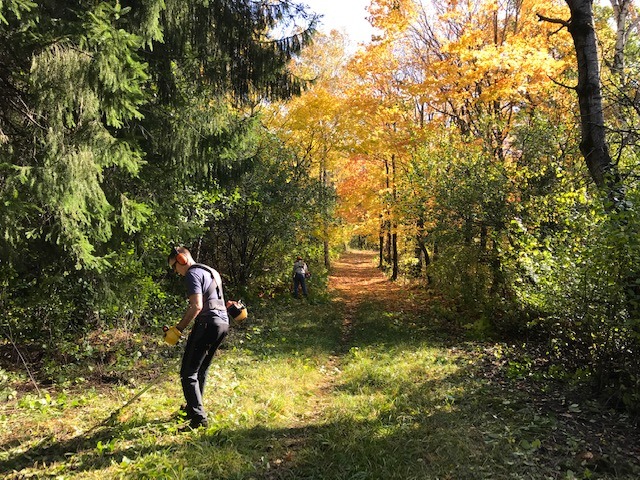 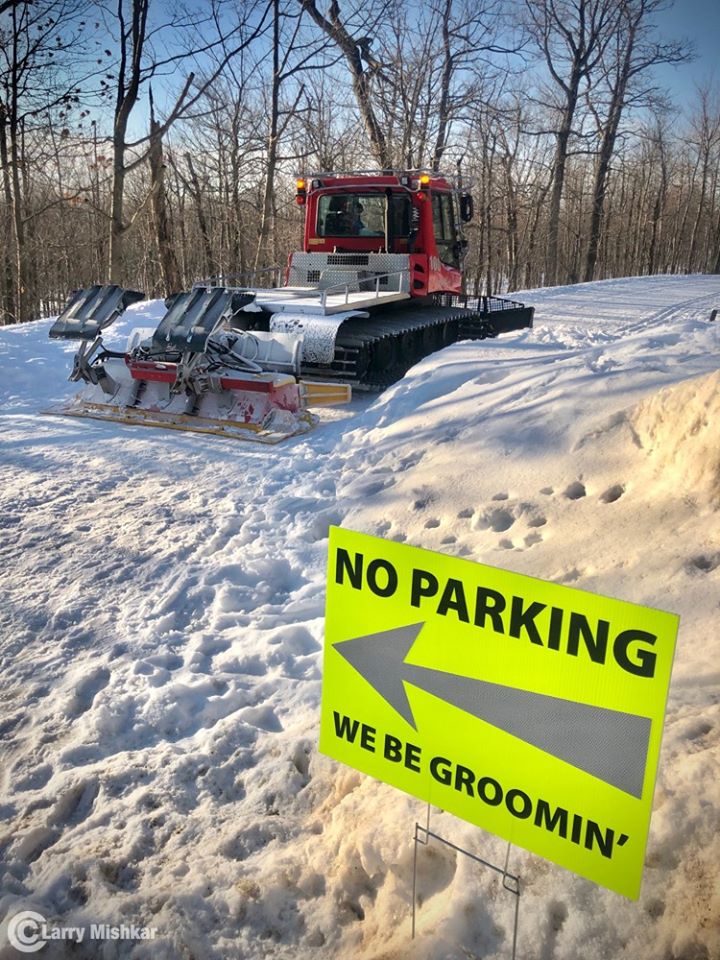 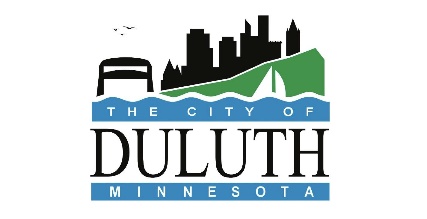 Thank You! – City of Duluth
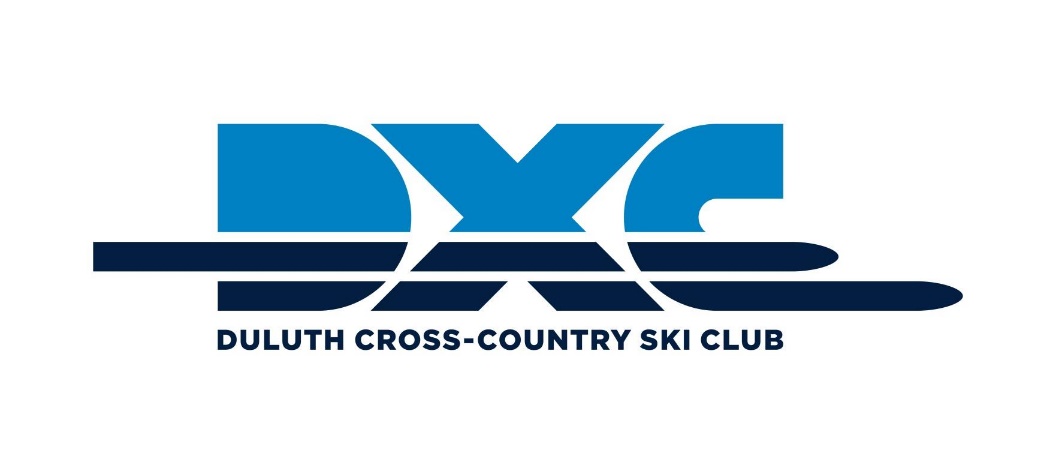 Dan Maki - President
Jonathan Rova – President Elect
Sarah Grenberg - Secretary
Nick Lansing - Treasurer
Eric Chandler
Erik Julsrud
Jake Morgan
Waylon Munch
Mark Wallis
2020-2021 DXC Board
Get Involved in DXC!
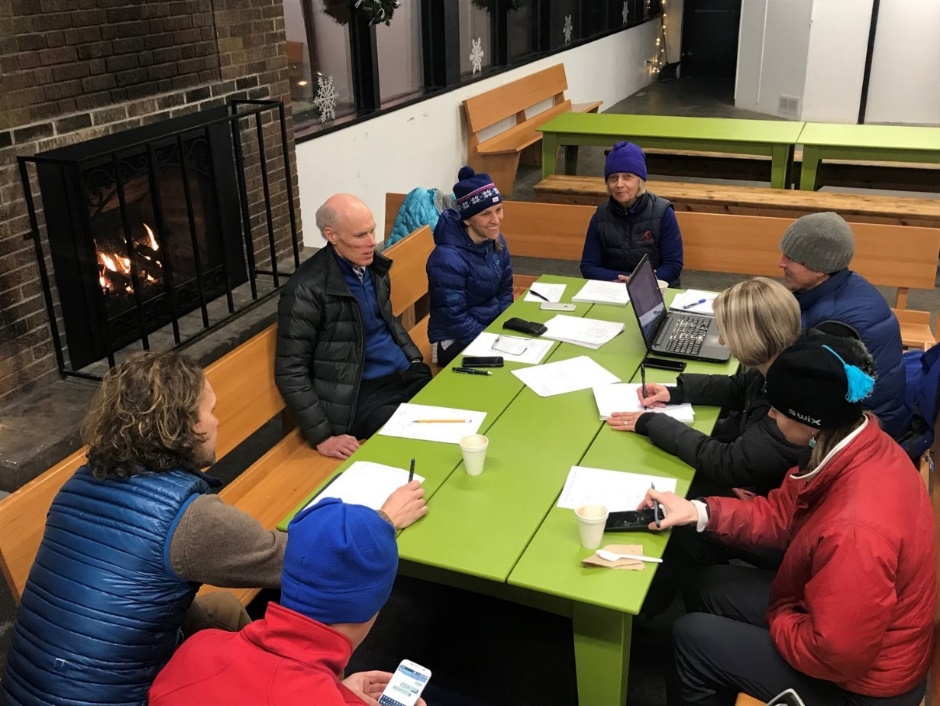 Join the Board!
 
Make an Impact, Implement Change:

Applications:
www.duluthxc.com/get_involved

Join a Committee!

Membership & Volunteers
Communications & Publicity
Programming
Lester-Amity Chalet
Grants & Donations
Events
Trails
Races
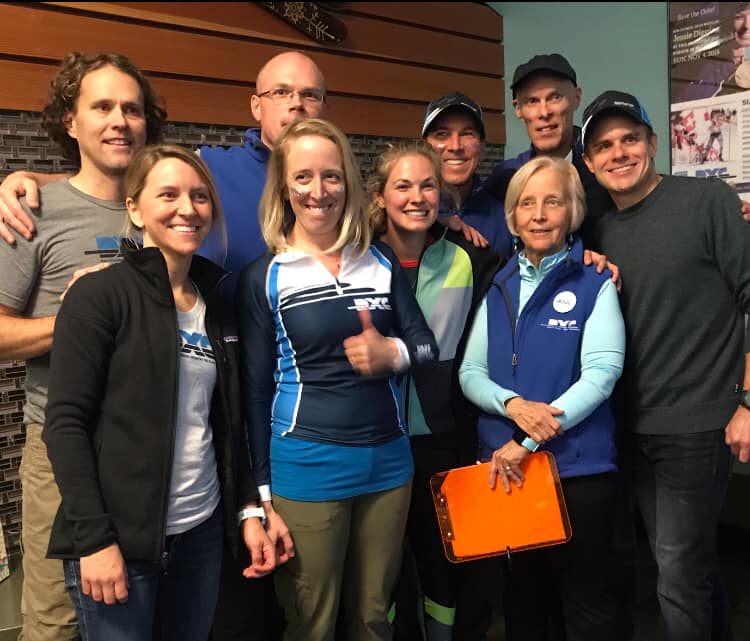 Financial Update
As of (Feb. 25th, 2021):

Savings Account = $215,023
Secured for GANC project
Capital Commitment is $865,000 of which $650,000 has been paid 

Checking Account = $17,234
Operations Account

Primary Operating Costs:
Programming
Lester-Amity Chalet
Grooming Upper Spirit Mtn. Nordic Trails
Events
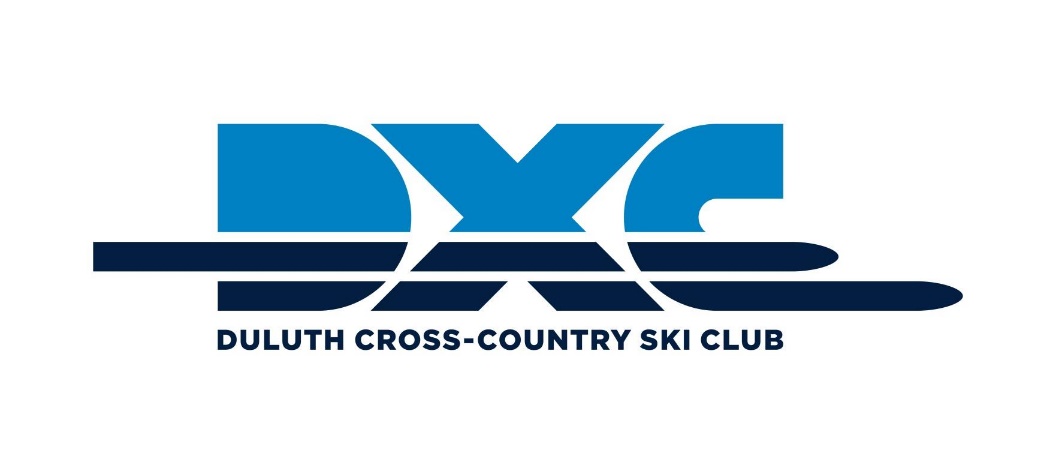 Financials
Looking Forward:

Programming:
Review Opportunities for Kids & Youth Development

Grand Ave Nordic Center:
Finalize Funding & Buildout

Suggestions & Ideas Wanted!

We want to hear from you!
Submit Comments to:

info@duluthxc.com
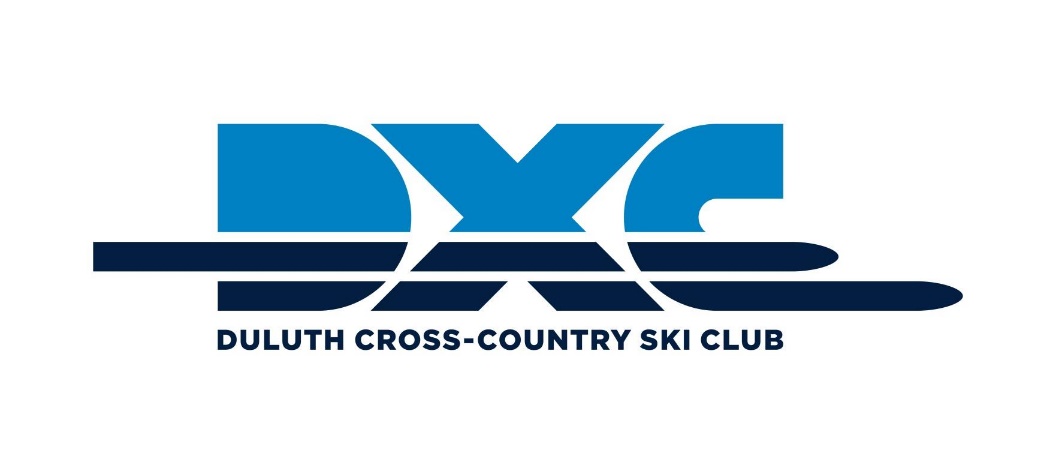 Looking Ahead
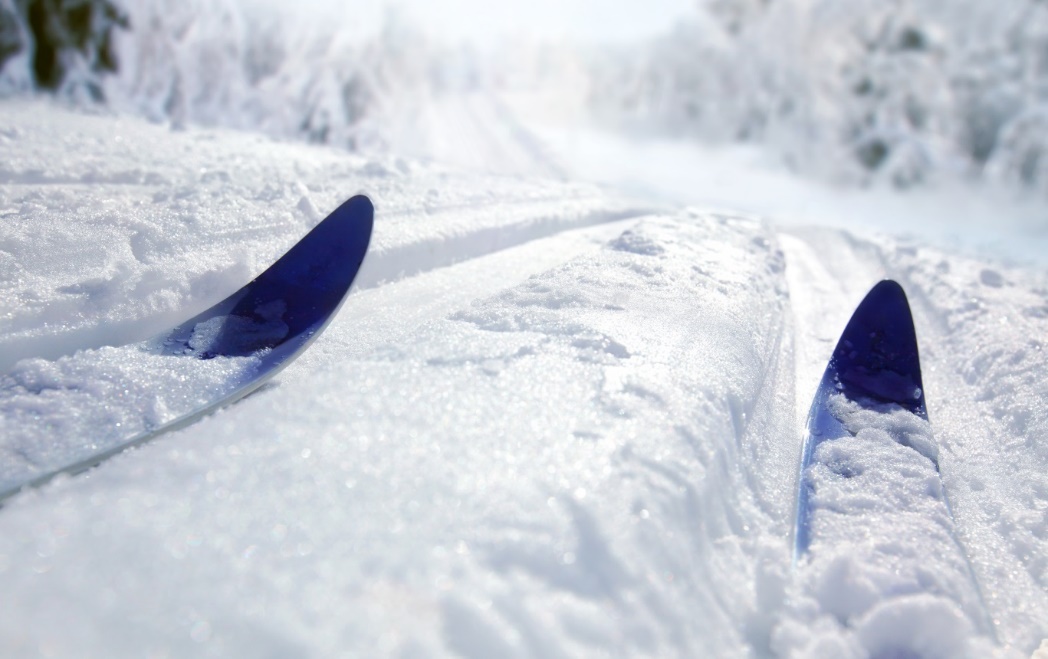 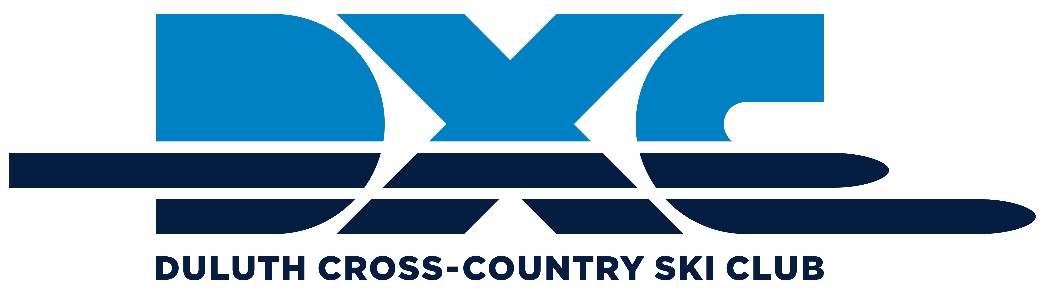 See You on 
the Trails!